豊橋市小中学校ＰＴＡ連絡協議会Zoom導入手引き
目次
１　はじめに
　１－１　Zoomとは
２　研修会に参加するうえでの注意点
３　研修会に参加するための事前準備
　３－１　必要なものを確認しましょう
　３－２　接続環境を確認しましょう
　３－３　Zoomをインストールしましょう
　　３－３－１　スマートフォン、タブレットの場合
　　３－３－２　パソコンの場合
４　操作の手引き
　４－１　参加方法
　　４－１－１　スマートフォン、タブレットの場合
　　　　４－１－２　パソコンの場合
４－２　参加者名の設定方法
　　４－２－１　スマートフォン、タブレットの場合
　　４－２－２　パソコンの場合
　４－３　マイク及びカメラのON-OFFの切り替え方
　４－４　ブレイクアウトルームへの入退出方法
　４－５　チャット機能
　　４－５－１　スマートフォン、タブレットの場合
　　４－５－２　パソコンの場合
　４－６　退出方法
５　当日の緊急連絡先
１．はじめに
１－１　Zoomとは
　Zoomとは、パソコンやスマートフォン、タブレットを使って、
Web会議や講演会等をオンライン上で行うことができるツールです。
２．研修会に参加するうえでの注意点
○当日は、開始時間の３０分前の　　時　　分よりWeb会場への入室が可能となります。
　４－１の参加方法の手引きをご参考にご入室いただき、開始までお待ちください。

〇参加者名を、誰が参加しているか分かるように設定してください。
　※「学校名　氏名　役職名」に設定してください。　例：「〇〇小　豊橋太郎　会長」

○講師が講演を行っている間は、基本的にはマイクをミュート（無音）の状態にしてお聞きください。
　ただし、途中、講師の指示のもと、グループディスカッションを行う際にマイクをオンにし　
　ていただきます。
　マイクのON-OFFの切り替え方法については、４－３の手引きをご参考に操作をお願いします。

○ビデオは、原則ONにした状態でご受講ください。
　ビデオのON-OFFの切り替え方法については、４－３の手引きをご参考に操作をお願いします。
３．研修会に参加するための事前準備
３－１　必要なものを確認しましょう
①　接続するためのデバイス（スマートフォン、タブレット、パソコン）
②　周辺機器（マイク、Webカメラ）
　スマートフォンや、ノートパソコン等にマイクやカメラが内蔵されているものであれば、周辺機器は必要ありませんが、デスクトップ型パソコン等は、それらが内蔵されていないことが多いので、周辺機器が必須となる場合があります。
　一度、ご自身のデバイスがマイクや、カメラ内蔵のものであるか等、事
前にご確認下さい。
３－２　接続環境を確認しましょう

○インターネットへの接続が必要です。
　　注意点として、４Gなどのキャリア回線は、通信料がかかったり、接続　
　が不安定である場合がありますので、安定したWi-Fi回線等での参加をお　
　すすめします。

○静かで、発声のできる場所で参加しましょう。
　周囲の雑音を拾ってしまうと、会の妨げとなる場合があります。また、ブレイクアウトルーム（小部屋機能）を利用したグループワーク等で、発言をする機会がありますので、発声が行える場所での参加をお願いします。
３－３　Zoomをインストールしましょう
３－３－１　スマートフォン、タブレットの場合
「App Store」または「Google Play」を開き、検索欄に「Zoom」と
　　入力し検索する。
② 「ZOOM Cloud Meetings」というアプリをインストールする。
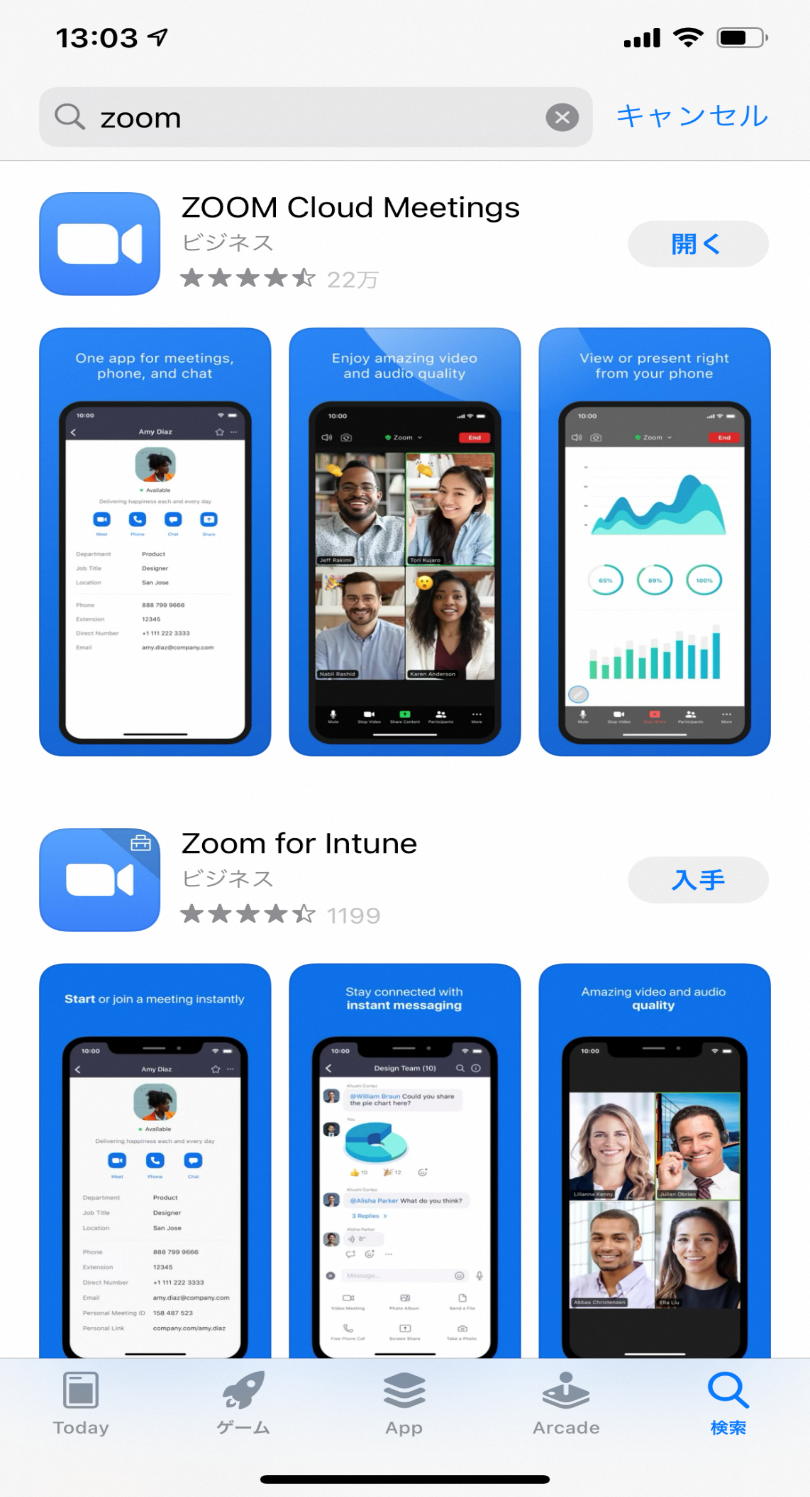 ３－３　Zoomをインストールしましょう
３－３－2　パソコンの場合

Zoomホームページ
　（https://us02web.zoom.us/）の　
　一番下までスクロールした先にある
　「ダウンロード」をクリックする。
②「ミーティング用Zoomクライアント」の
　「ダウンロード」をクリックする。
③「Zoominstaller.exeファイルを開く」（も
　しくは、「Zoom.pkg」）をクリックすると、
　インストールが始まります。
①
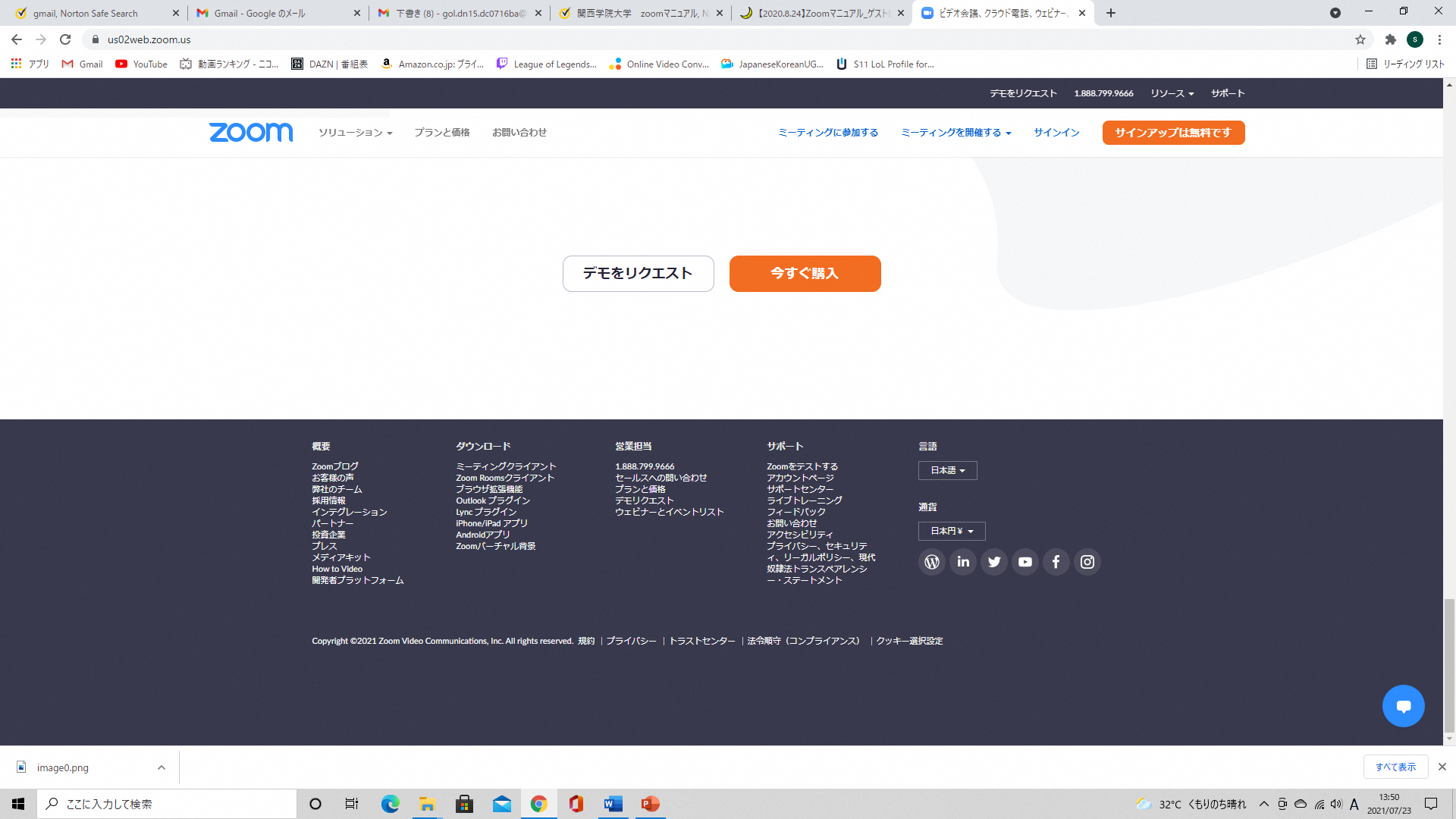 ②
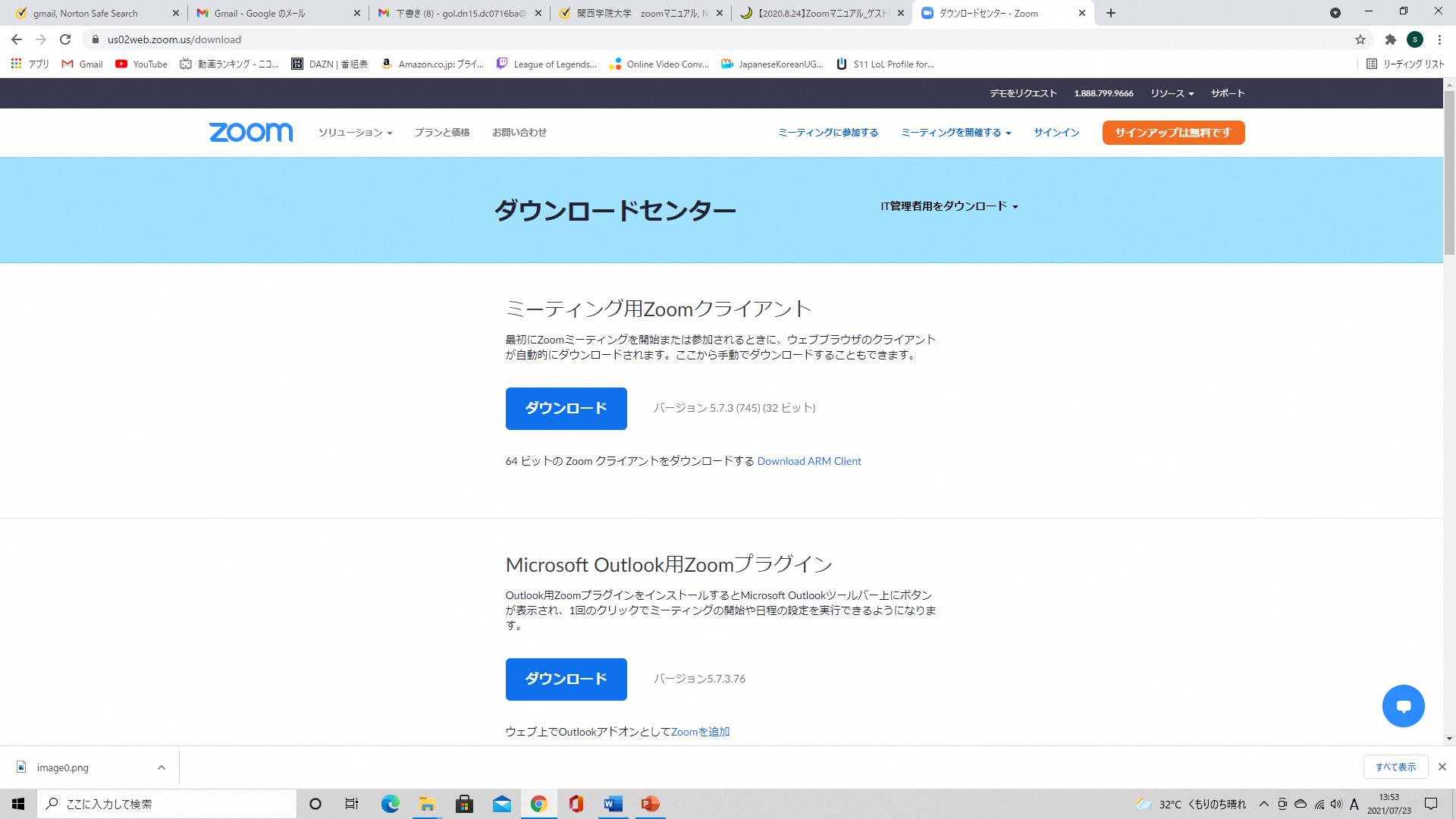 ４．操作の手引き
４－１　参加方法
４－１－１　スマートフォン、タブレットの場合
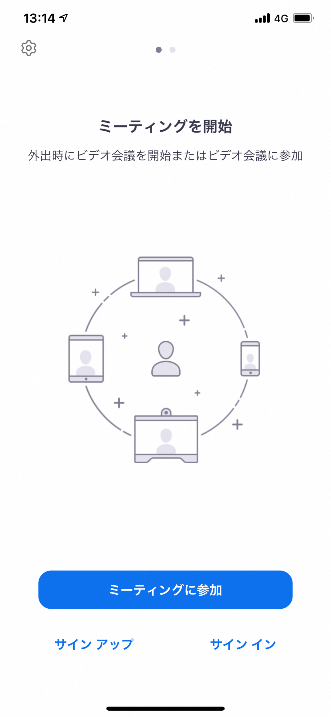 ③
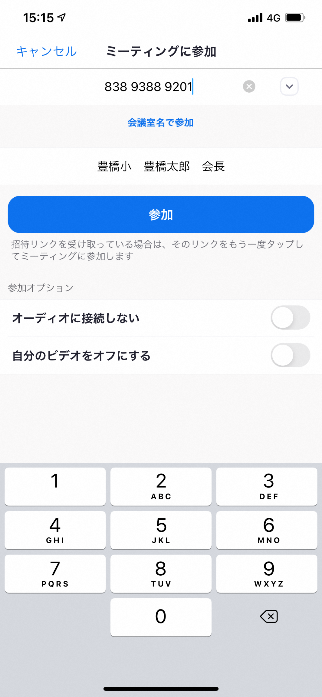 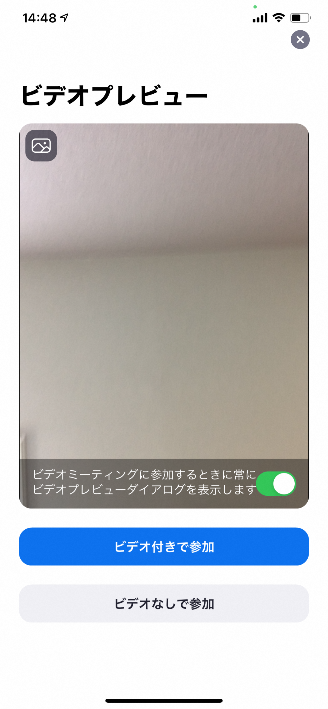 ④
⑥
①Zoomのアプリを起動する。
②「ミーティングに参加」をタップする。
　※新たにアカウントを作成する必要はありません。
③「ミーティングID」の欄に「                      」を入力
④「会議室名で参加」の下の欄に「学校名　氏名　役職名」を入力   
     例：「〇〇小　豊橋太郎　会長」
⑤「参加オプション」の「オーディオに接続しない」及び「自分
　のビデオをオフにする」のボタンがオフ（左側）になっていること　　
　を確認する。
⑥「参加」が押せるようになるので、タップする。
⑦「あなたのミーティングパスコードを入力してください」と表示さ
　れるので、「パスコード」の欄に「            」を入力し、次へ進む。
⑧「ビデオ付きで参加」をタップ
⑨「WiFiまたは携帯のデータ」をタップ
⑩Web会議が始まります。
⑤
②
⑨
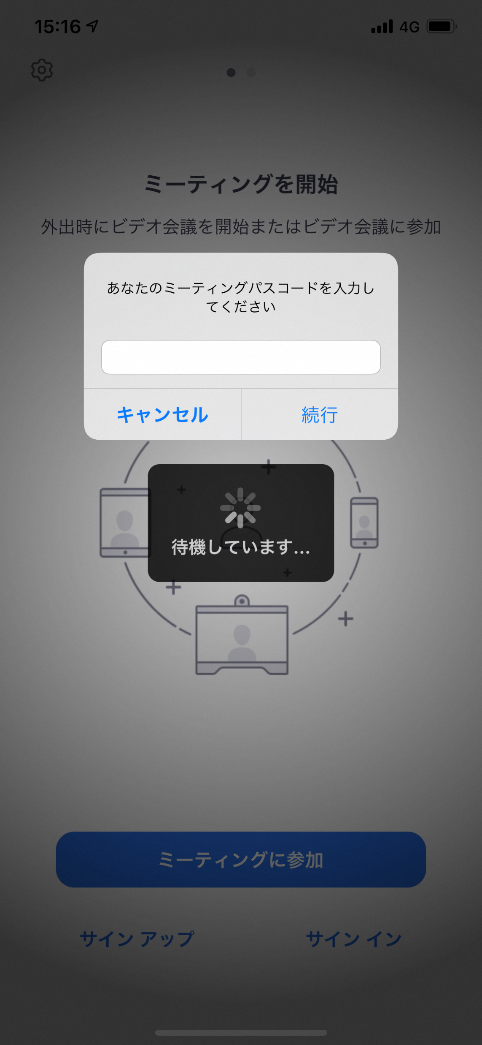 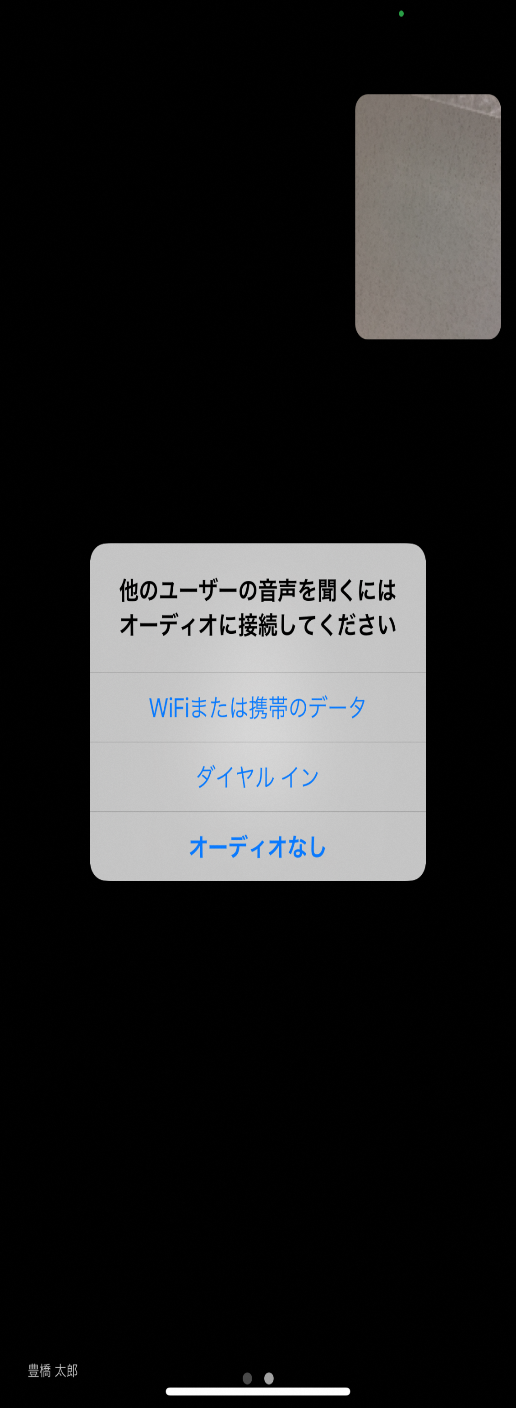 ⑦
⑧
４－１　参加方法
４－１－２　パソコンの場合
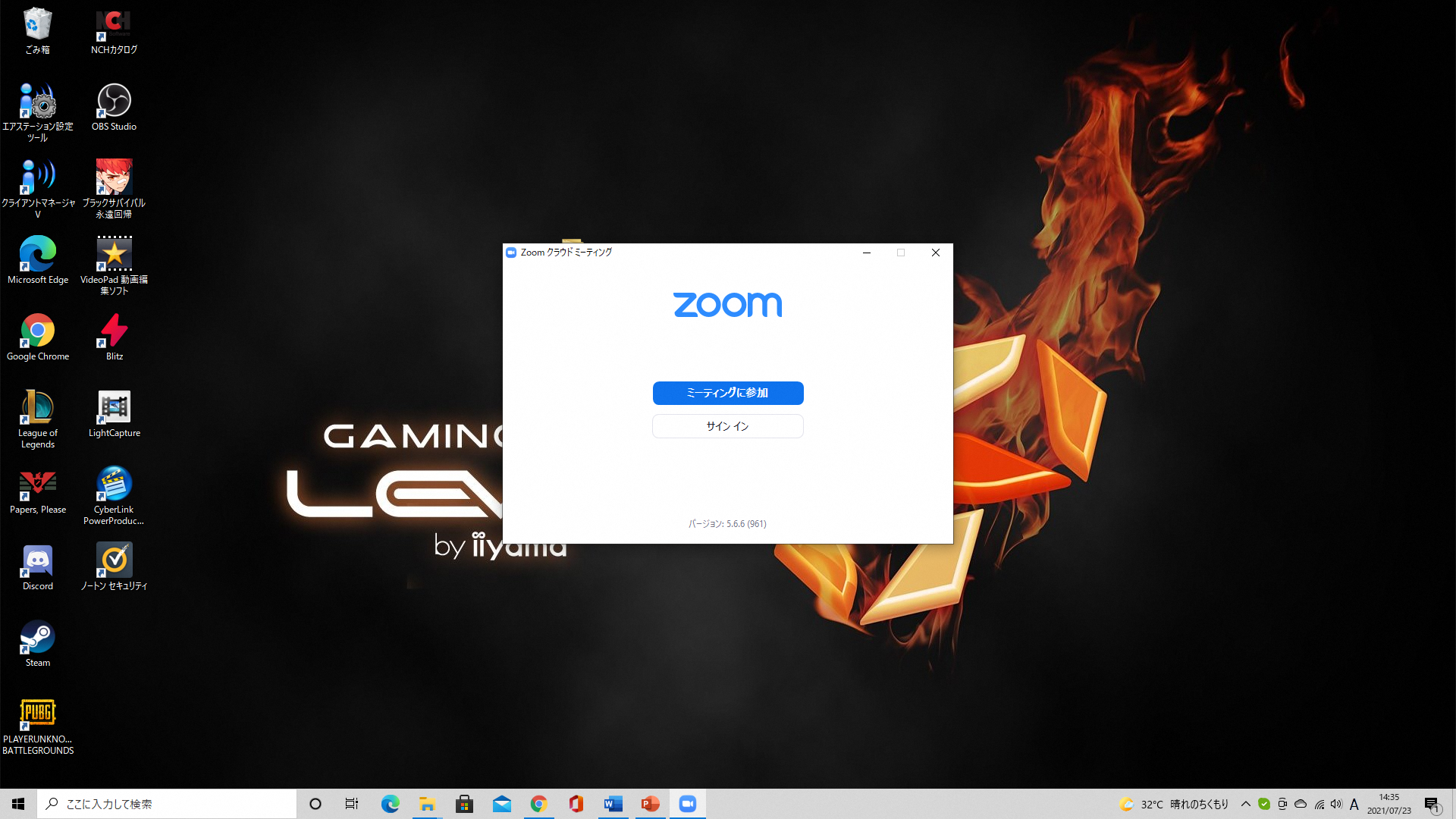 ②
①Zoomのアプリを起動する。
②「ミーティングに参加」をタップする。
　※新たにアカウントを作成する必要はありません。
③「ミーティングID」の欄に「                        」を入力
④「名前を入力してください」の欄に「学校名　氏名　役職名」
　を入力   
     例：「〇〇小　豊橋太郎　会長」
⑤「オーディオに接続しない」及び「自分のビデオをオフにす
　る」のチェックが外れていることを確認する。
⑥「参加」が押せるようになるので、クリックする。
⑦「あなたのミーティングパスコードを入力してください」と表
　示されるので、「パスコード」の欄に「            」を入力する。
⑧「ミーティングに参加する」をクリックする。
⑨「コンピューターでオーディオに参加」をクリックする。
⑩Web会議が始まります。
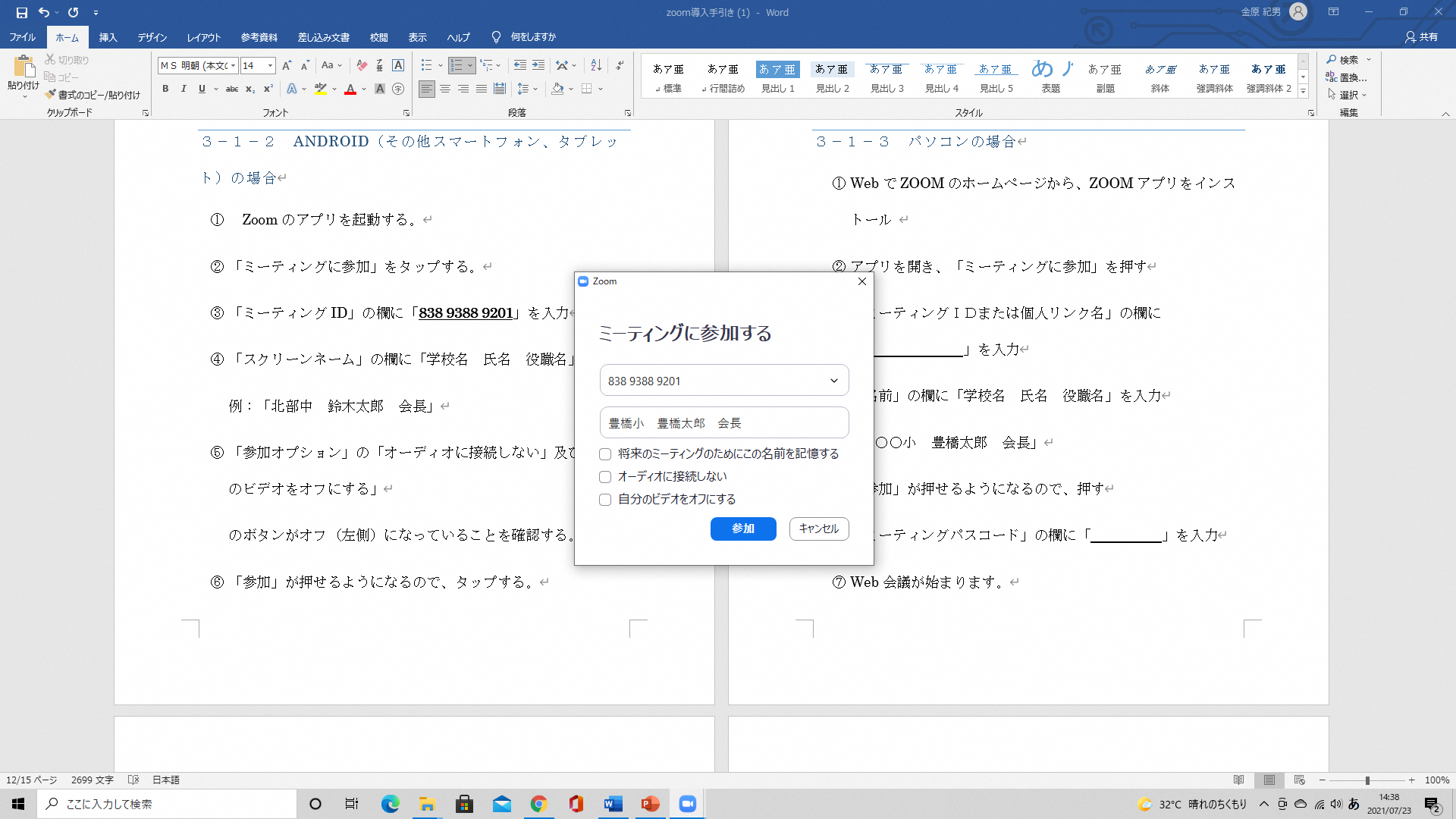 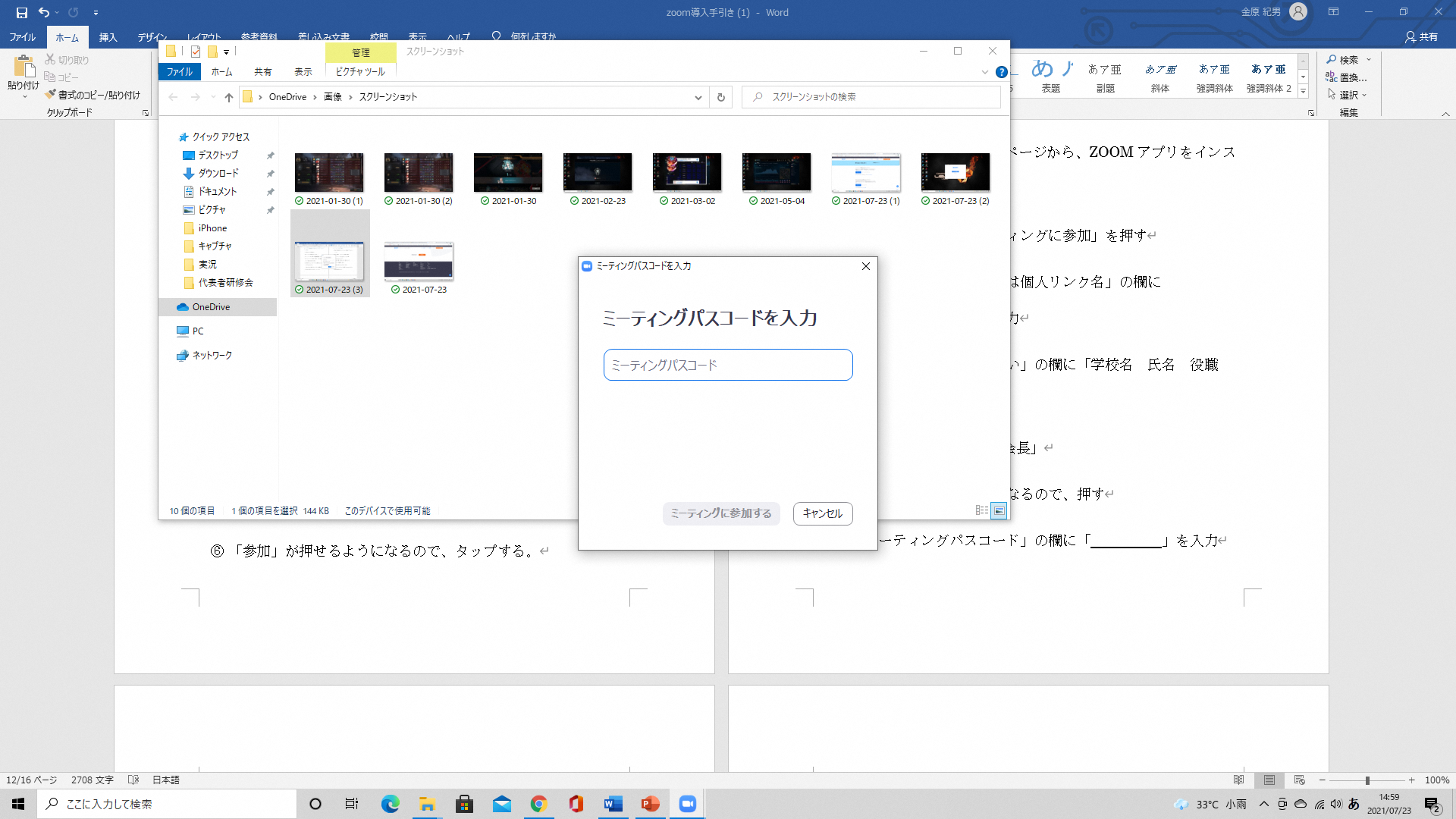 ③
④
⑦
⑤
⑧
⑥
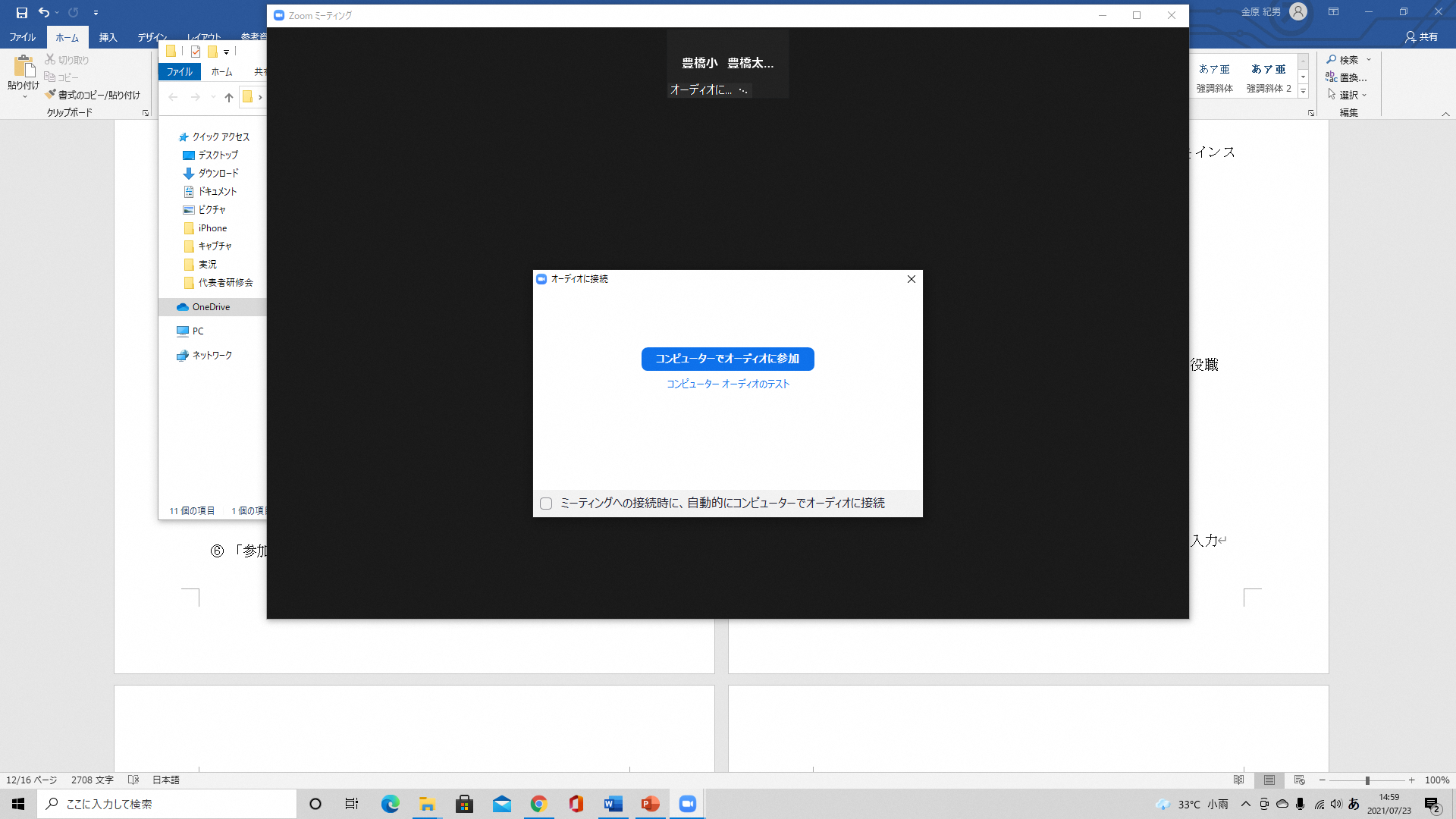 ⑨
４－２　参加者名の変更方法
Web会議に入室する段階で、参加者名の変更を行わなかったり、間違えてしまった
方は、以下の手順の通り設定をお願いします。
４－２－１　スマートフォン、タブレットの場合
①「参加者」をタップする。
②一番上の「変更前の名前（自分）」
　と表示されている所をタップする。
③「名前の変更」をタップする。
④「学校名　氏名　役職名」を入力し、
　「完了（OK)」をタップする。
⑤「閉じる」で会議画面に戻ります。
①
⑤
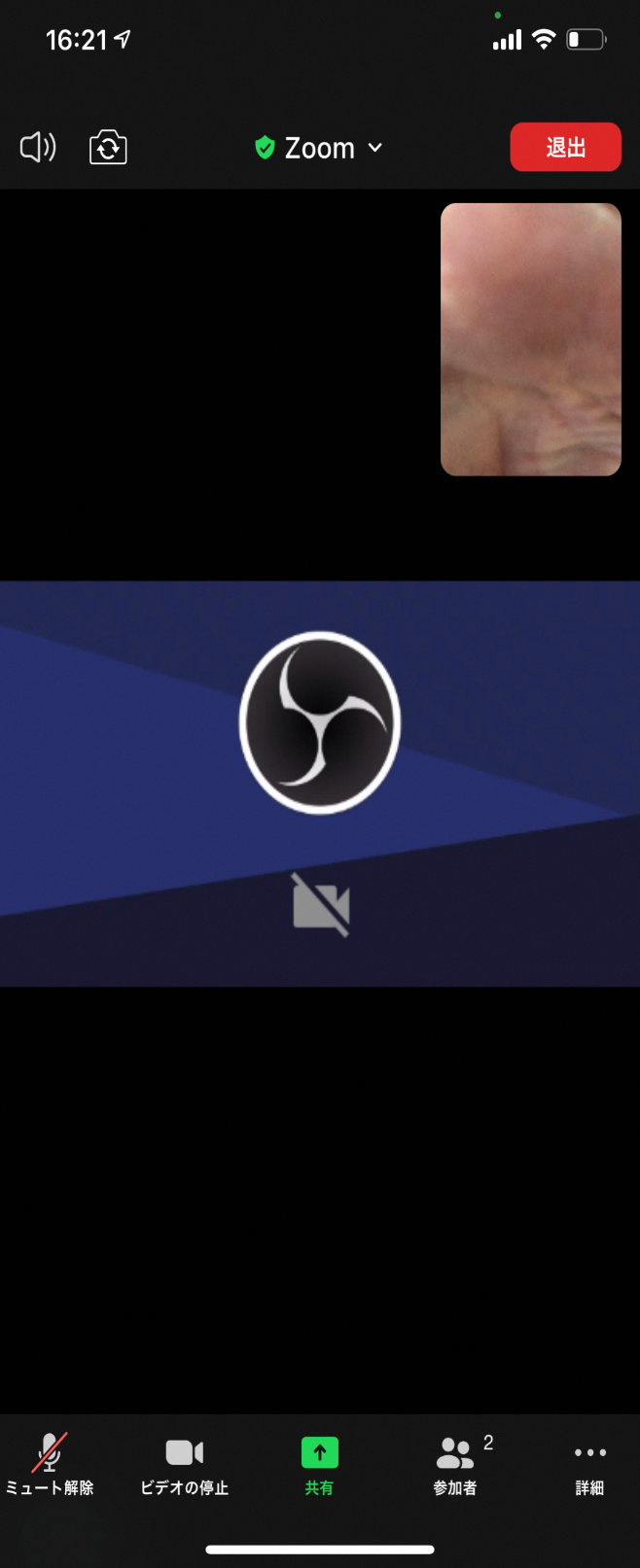 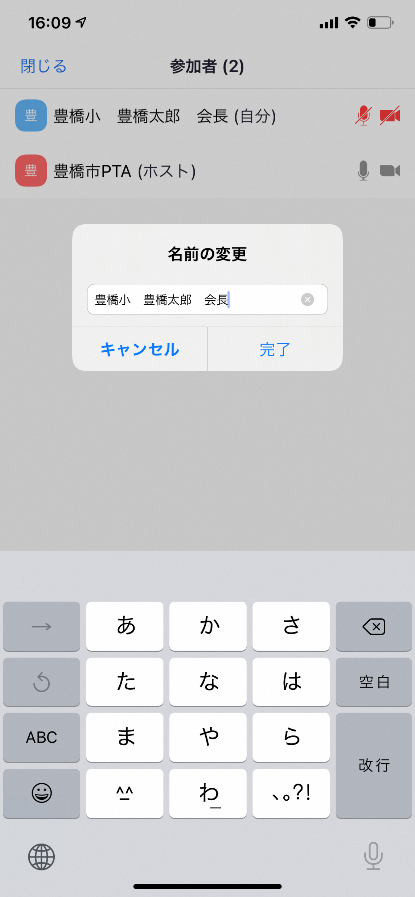 ①
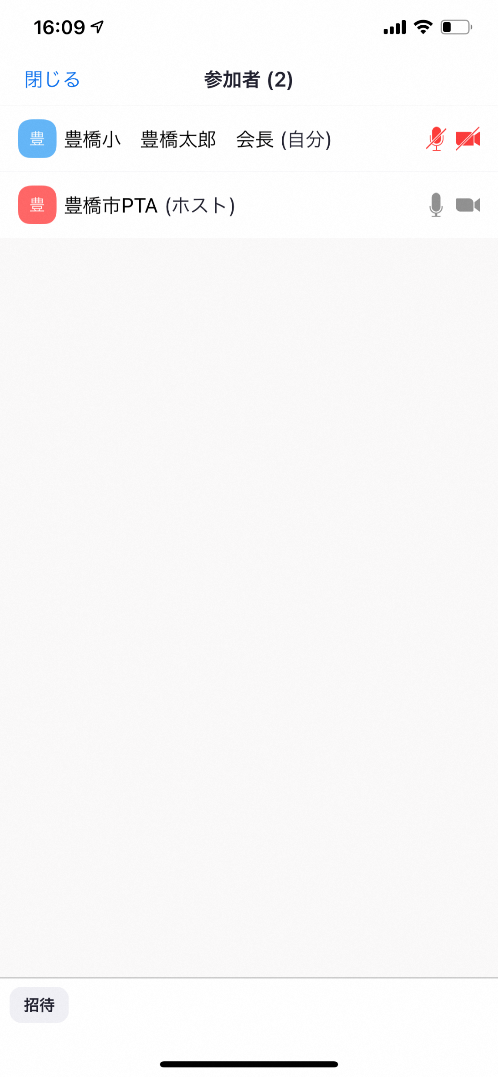 ④
②
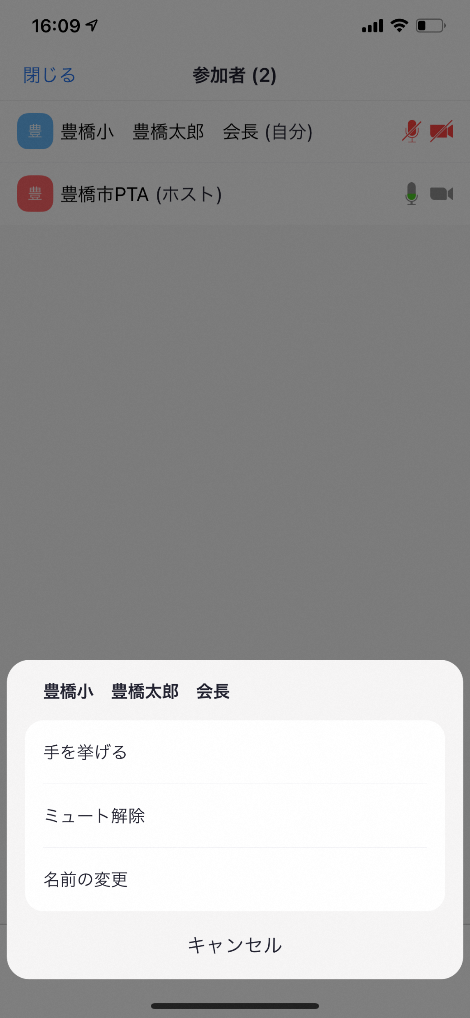 ③
４－２　参加者名の変更方法
４－２－２　パソコンの場合
①
①「参加者」をクリックする。
②右側に表示される「変更前の名前（自分）」
　にカーソルを合わせる。
③「詳細」をクリックする。
④「名前の変更」をクリックする。
⑤「学校名　氏名　役職名」を入力し、
　「OK」をクリックする。
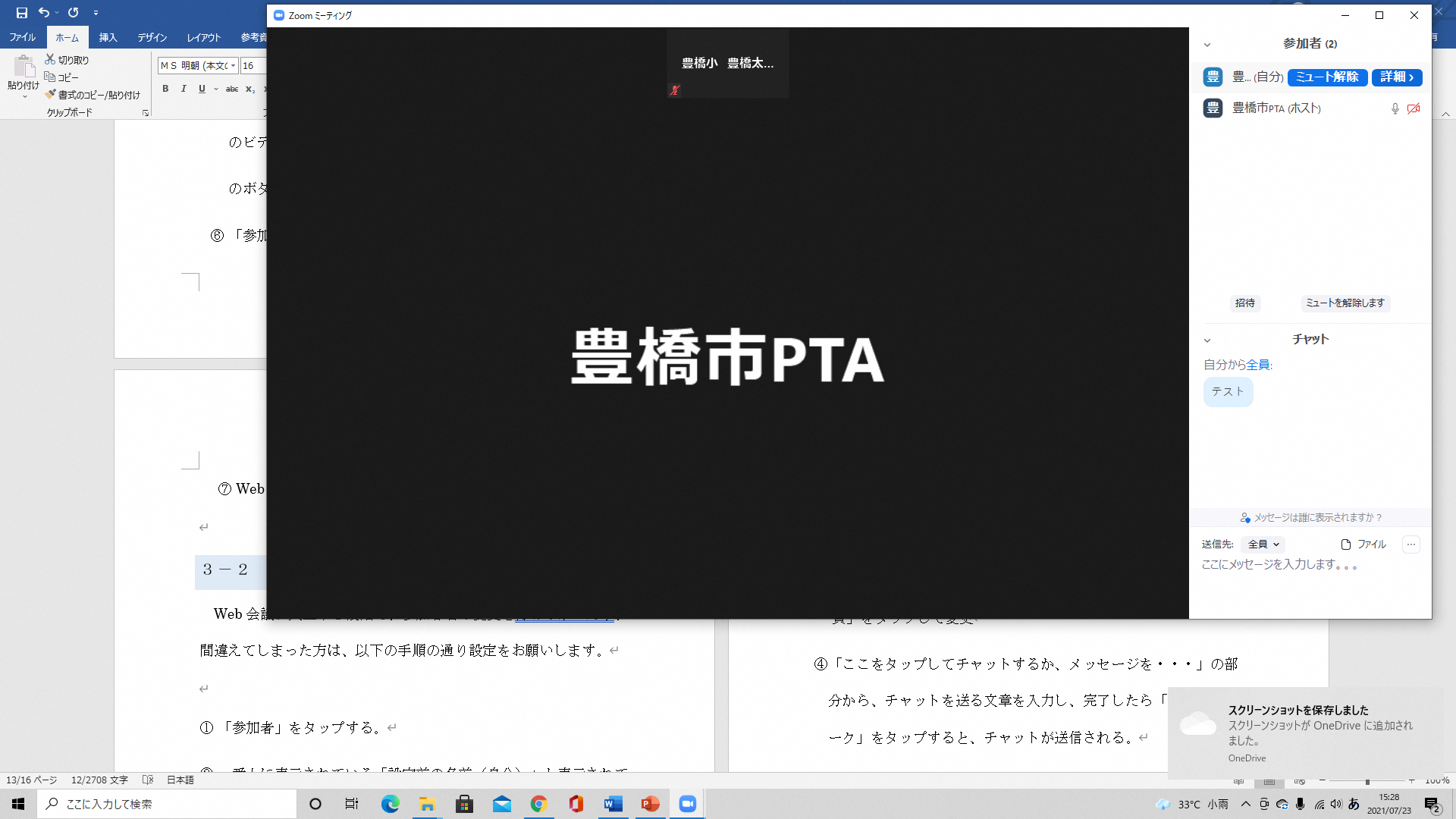 ③
④
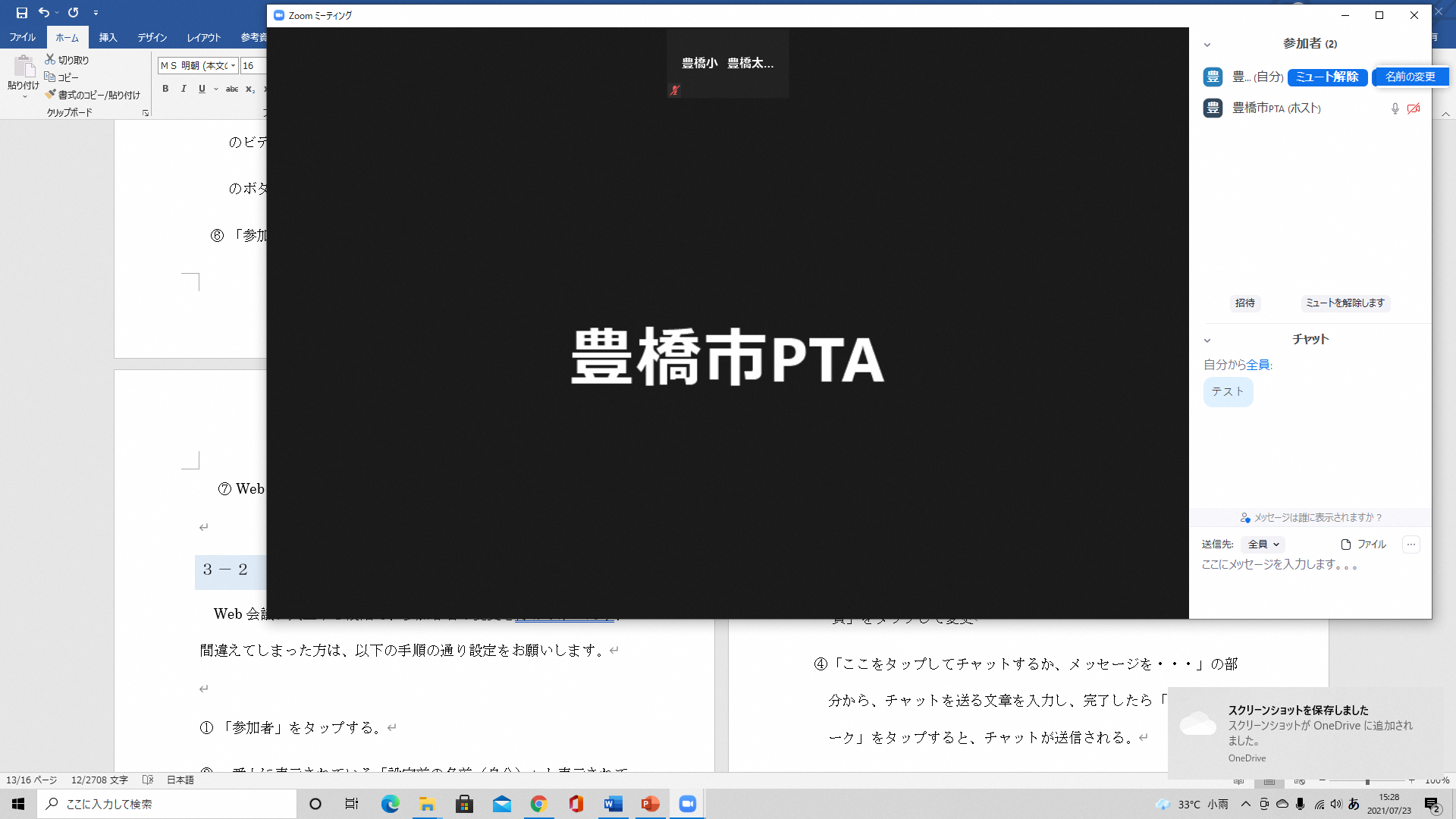 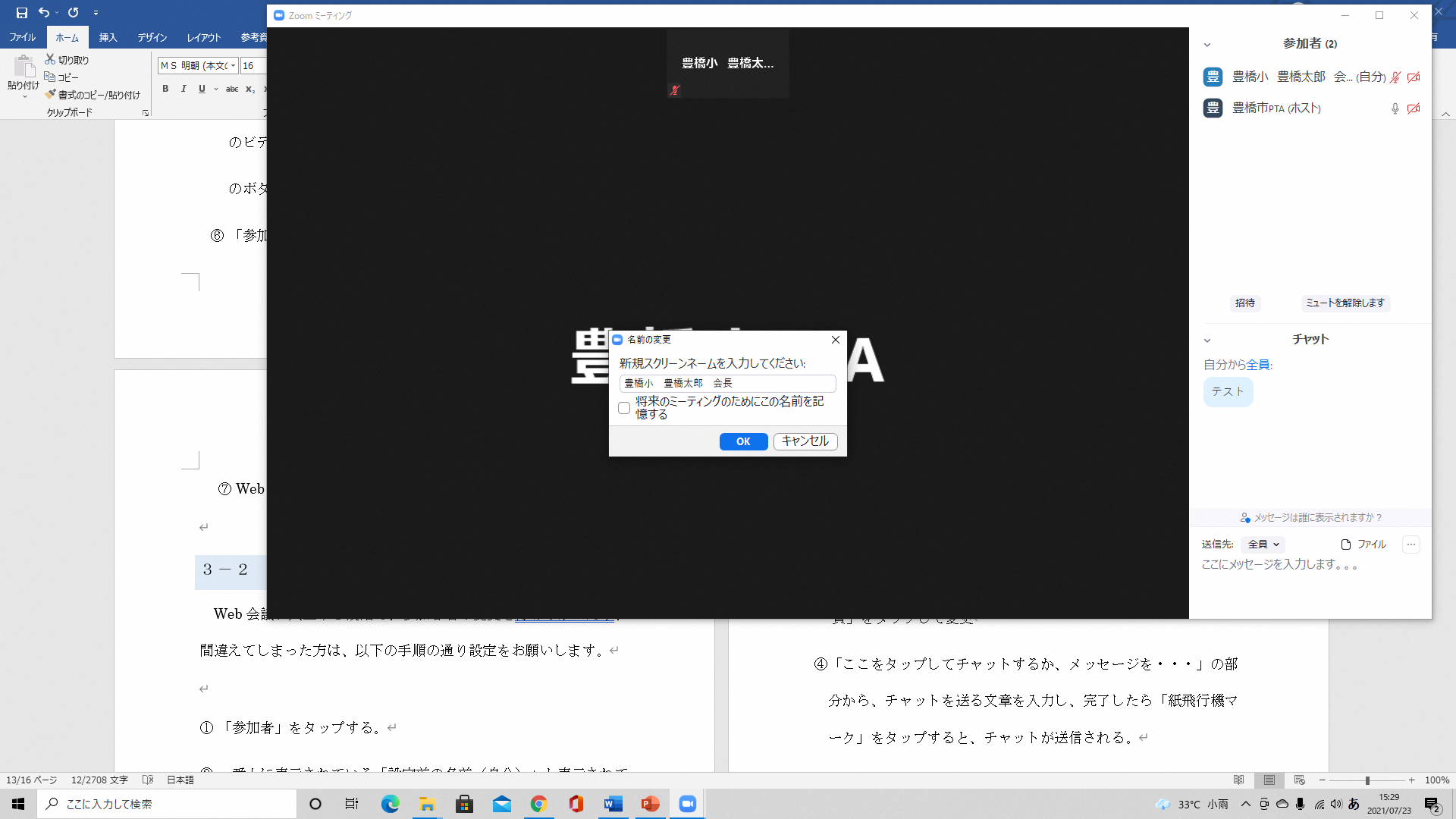 ⑤
４－３　マイク及びカメラのON-OFFの切り替え方
〇右のようなアイコンをタップ（クリッ　
　ク）することでマイク及びカメラの　　
　ON-OFFを切り替えられます。

〇マイク及びカメラがOFF時、主催者よ
　り解除を求められた場合、右のように
　解除の操作を行ってください。
OFFの状態
ONの状態
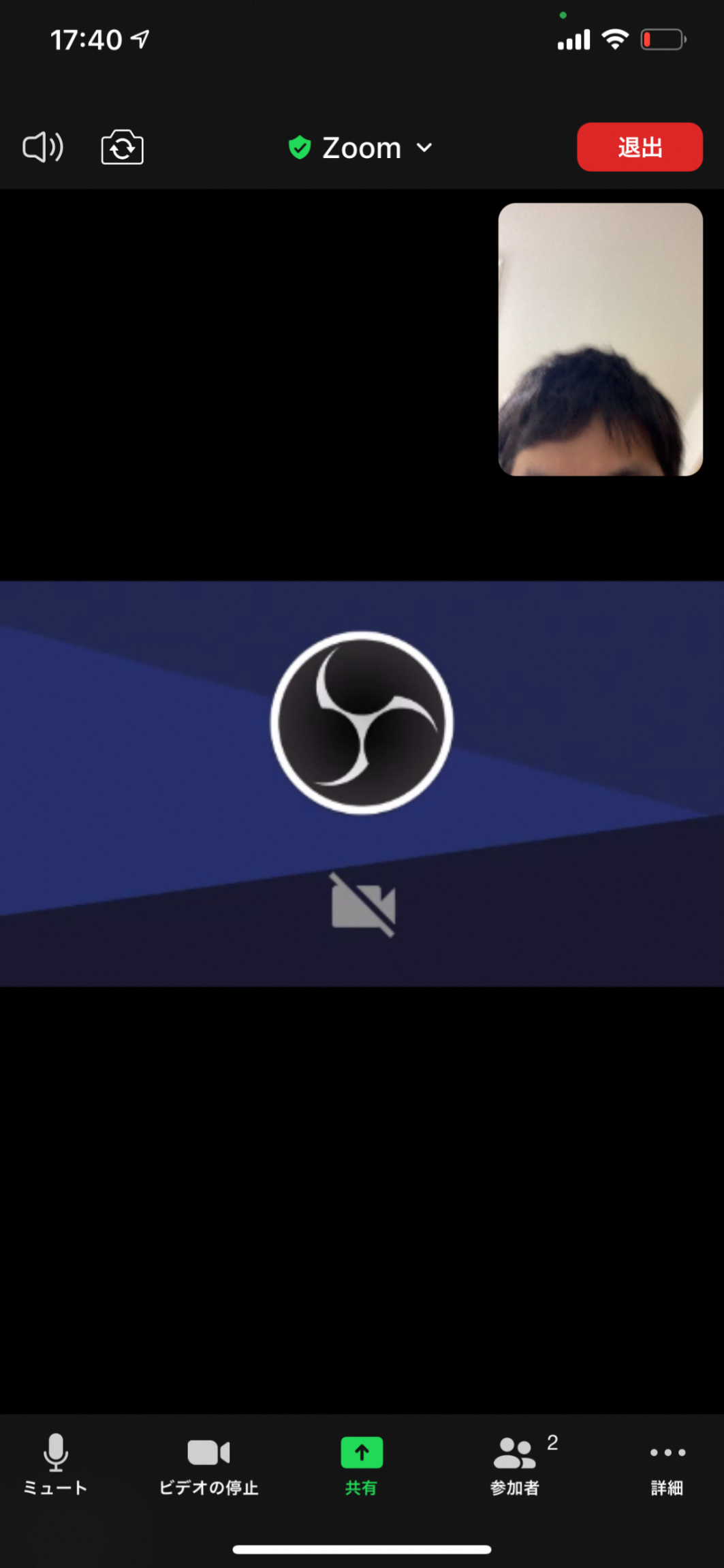 【マイクON】
【カメラON】
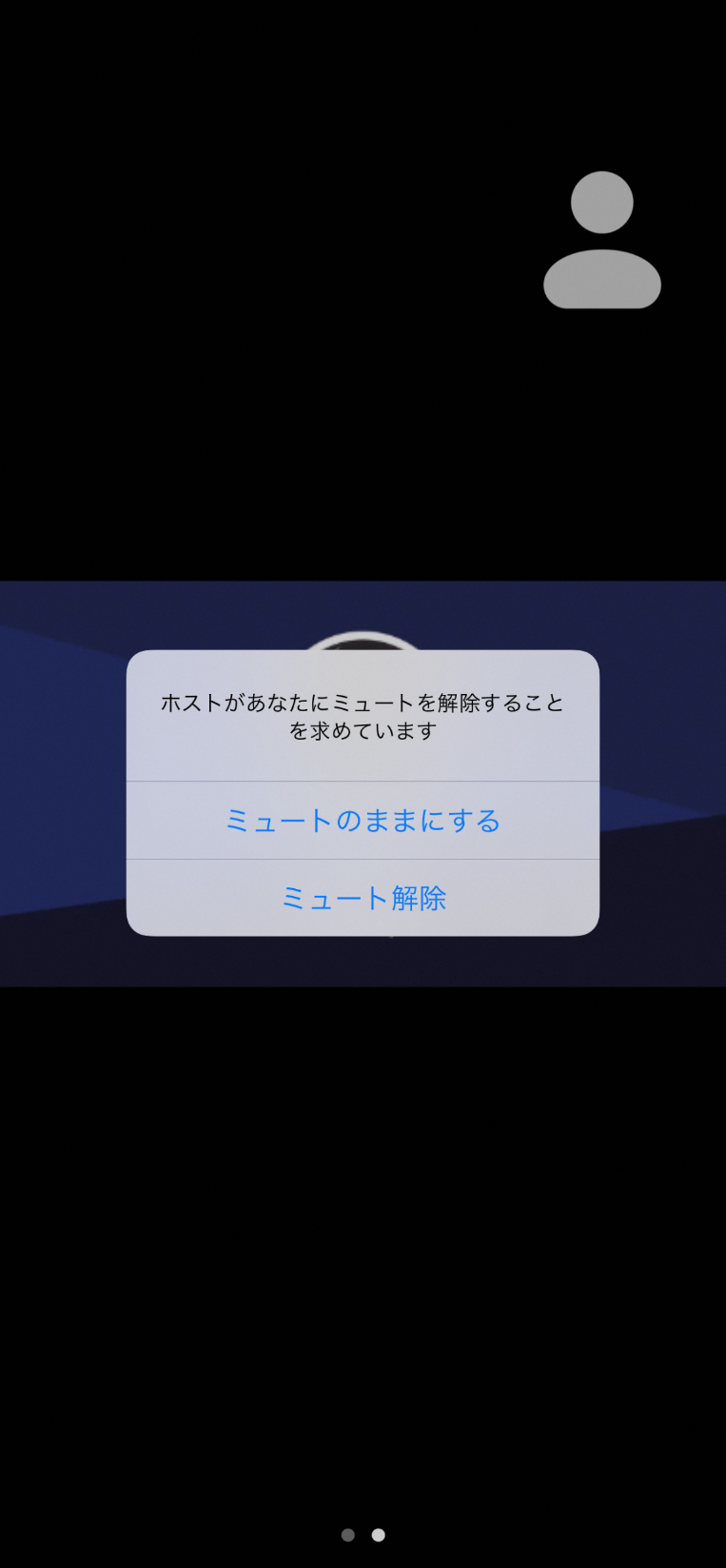 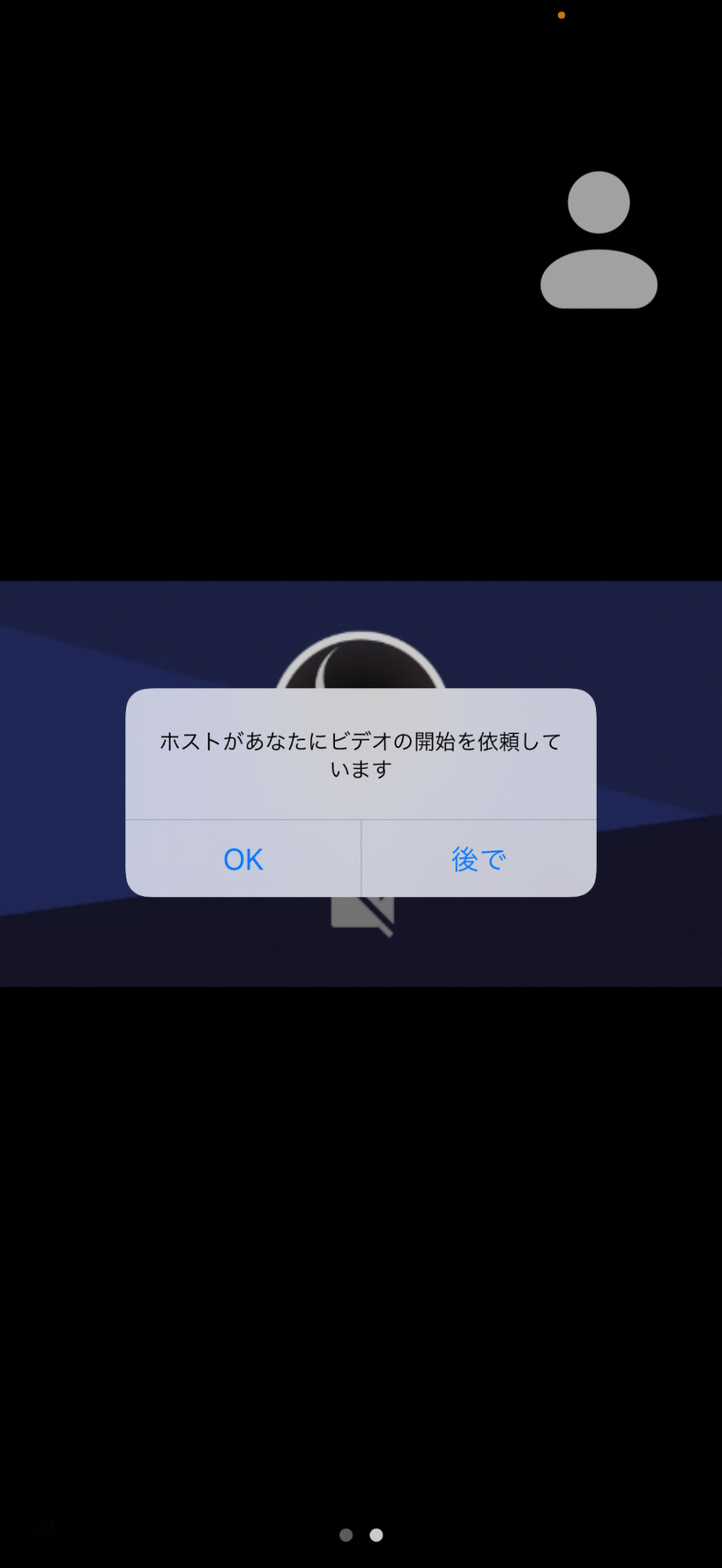 ４－４　ブレイクアウトルームへの入退出方法
〇ブレイクアウトルームとは・・・
　　開催しているZoomミーティングにおいて、参加者を少人数のグループに分けてミー
　ティングを行える機能です。
　　例えば、Zoom研修会の主催者が「これから１０分間チームに分かれて意見を出し
　合ってください」といった指示を出した場合、Zoomミーティングの参加者を任意の数
　でグループ分けし、それぞれのルームでディスカッションできるようになります。
〇研修会中、講師の指示で、グループワークが行われることになると、ブレイクアウト
　ルームに参加する旨の案内が表示されるので、「参加」をタップ（クリック）し、それ
　ぞれの部屋に分かれてください。
スマートフォン、タブレットの場合
グループワーク終了後、主催者が操作を行うと、この画面が表示された後、元の大部屋へ戻ります。
スマートフォン、タブレットの場合、
この画面が表示された後、　　　　　　それぞれの小部屋に分かれます。
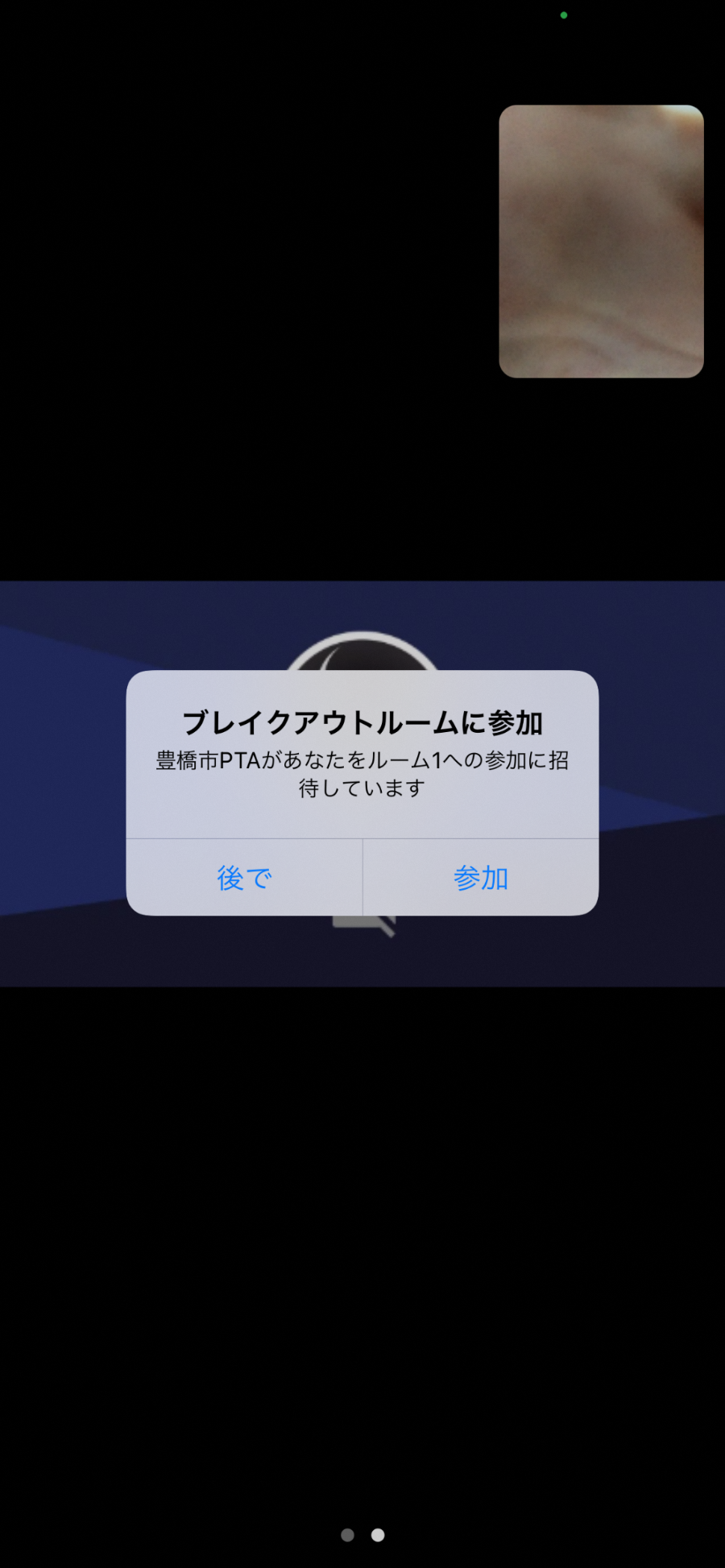 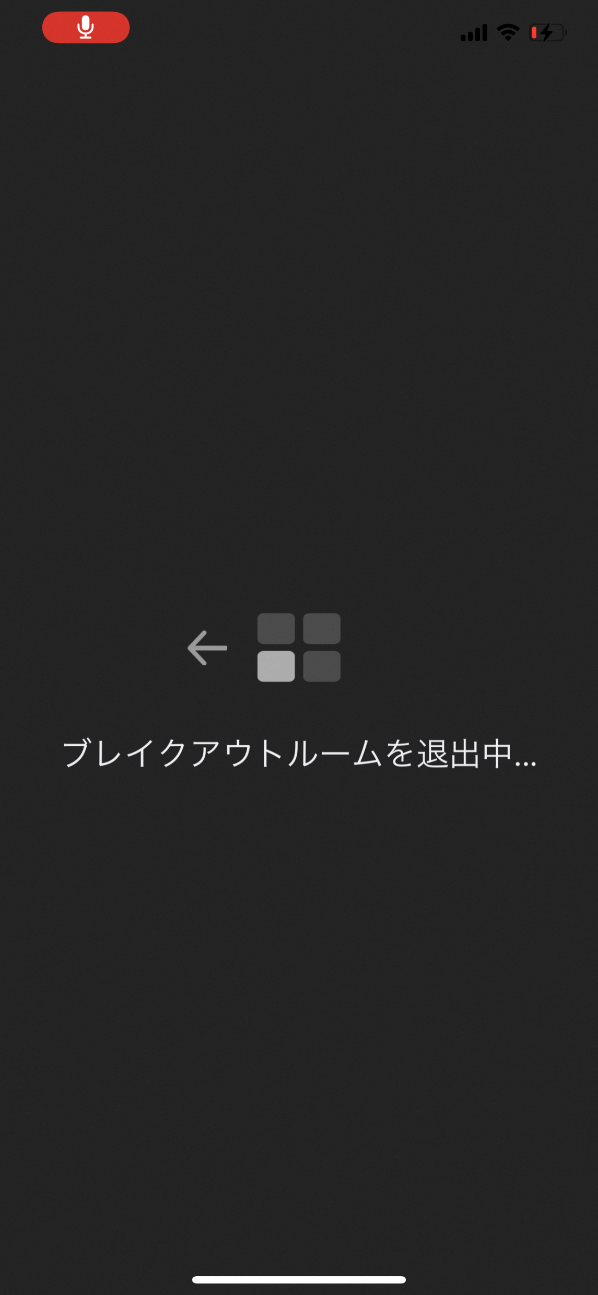 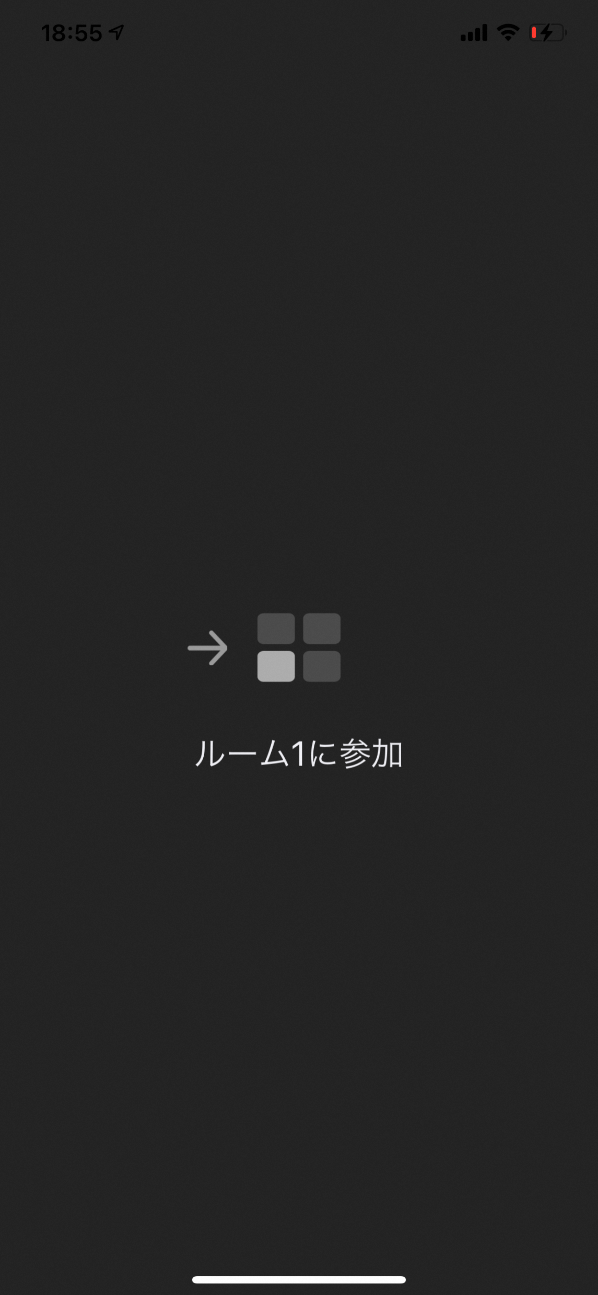 ４－５　チャット機能
研修会中、Zoom内のチャット機能により、発言を行うことができます。
　発言を行う場合は、以下の手順で行えます。
４－５－１　スマートフォン、タブレットの場合
④
①「詳細」をタップ
②「チャット」をタップ
③「ここをタップしてチャットする　
　か、メッセージを・・・」の部分
　から、チャットを送る文章を入力
　し、完了したら「紙飛行機マー　
　ク」をタップすると、チャットが送
　信される。
④「閉じる」で会議画面に戻ります。
①
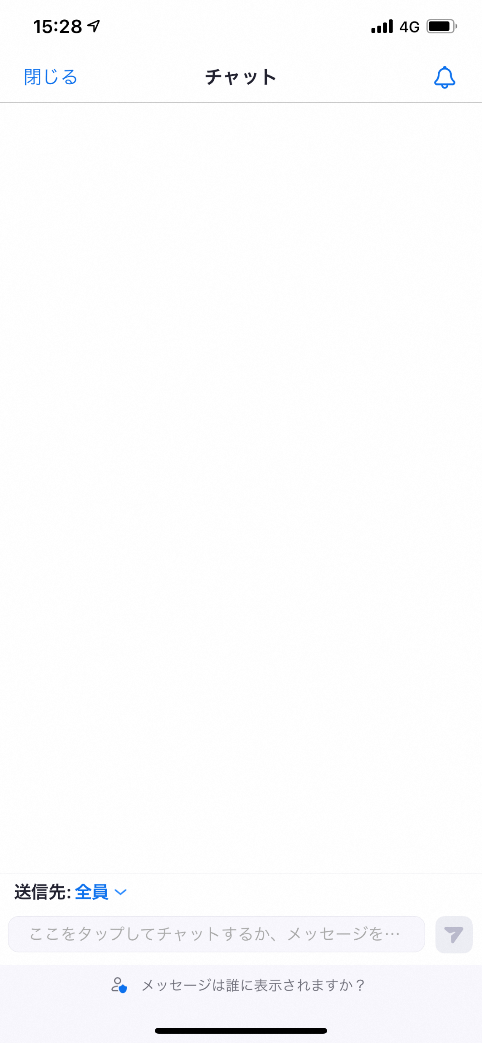 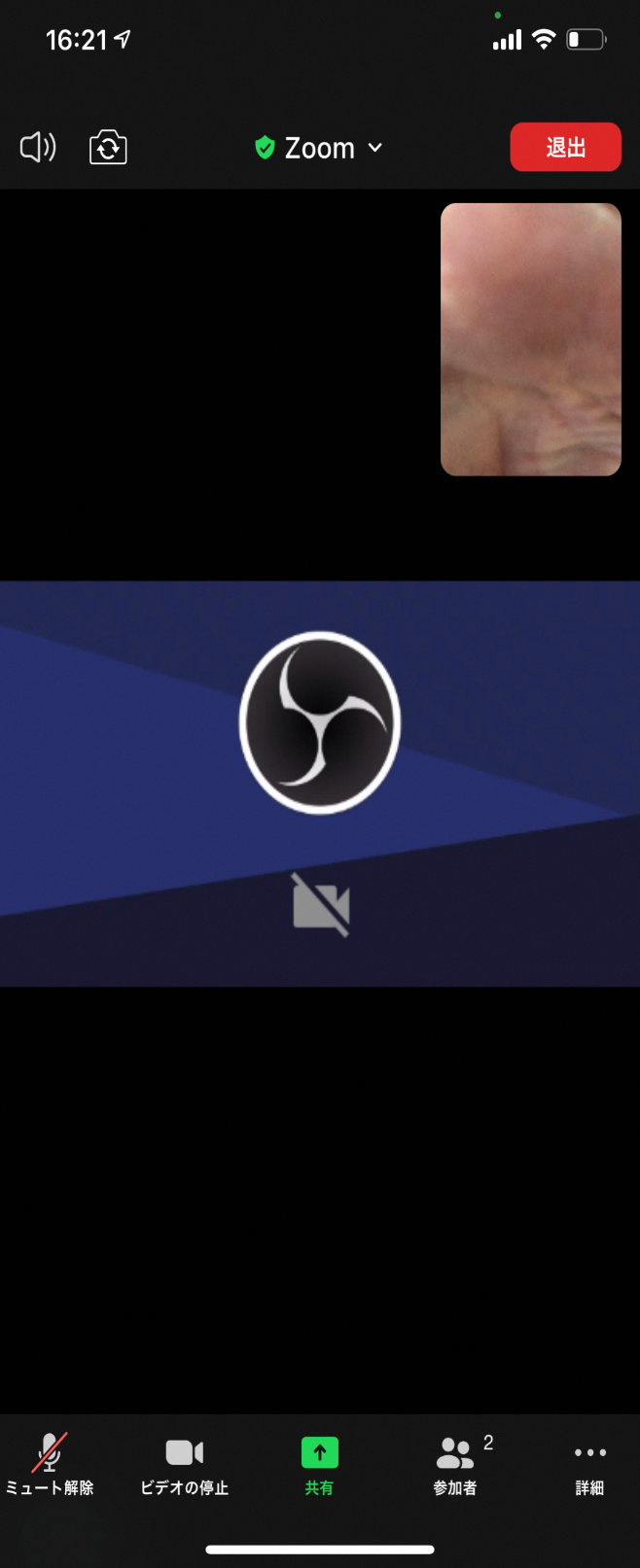 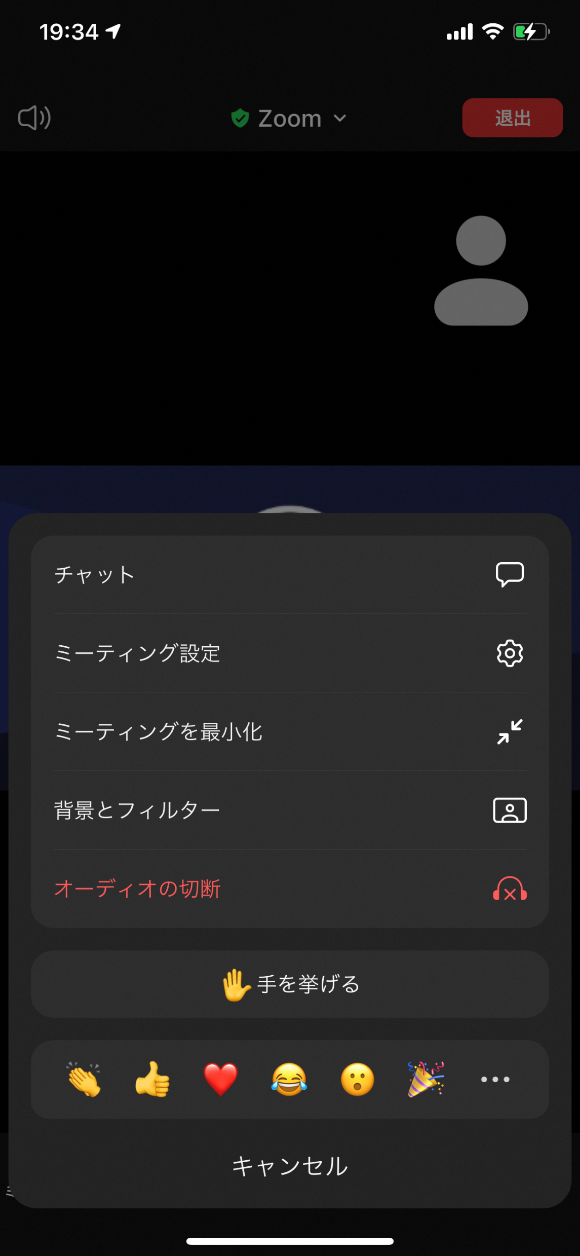 ②
③
４－５　チャット機能
４－５－２　パソコンの場合
①「チャット」をクリックする。
②「ここにメッセージを入力します。。。」の部分から、チャットを送る文章を入力し、完了したらエンターキーを押すと、チャットが送信される。
②
①
４－６　退出方法
【スマートフォン、タブレット】
①
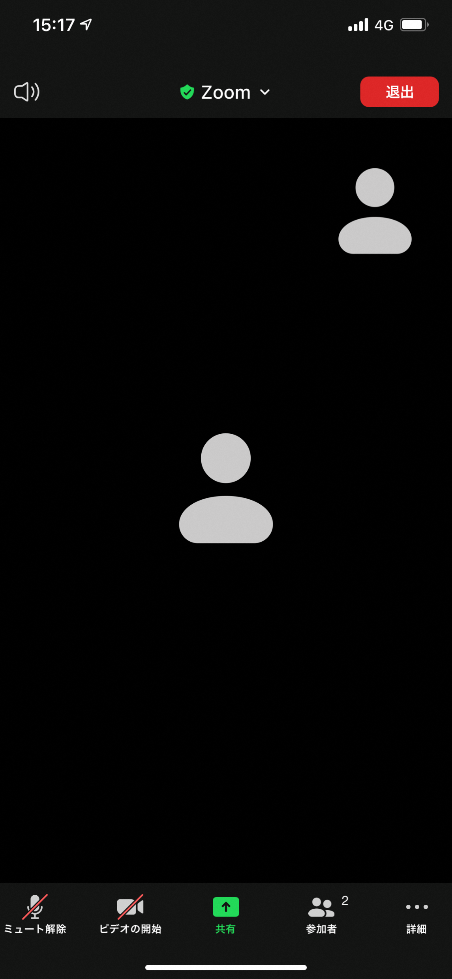 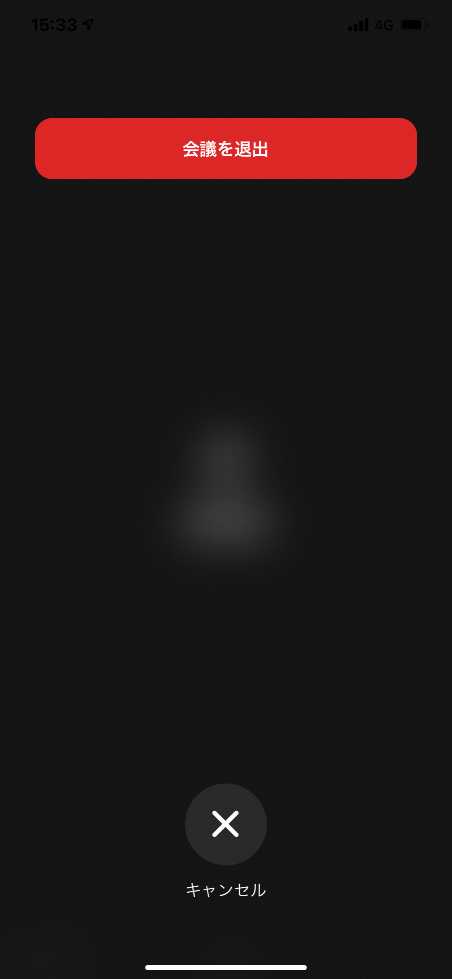 ②
①「退出」をタップ（クリック）する。
②「会議（ミーティングを退出」を
　タップする。
　※間違えてこの画面を表示してし
　まった場合は、「キャンセル」を
　タップする。
③会議から退出しました。
　※間違えて退出してしまった場合は、
　もう一度４－１の参加方法の手順を
　ご参考に入室お願いします。
【パソコン】
②
①
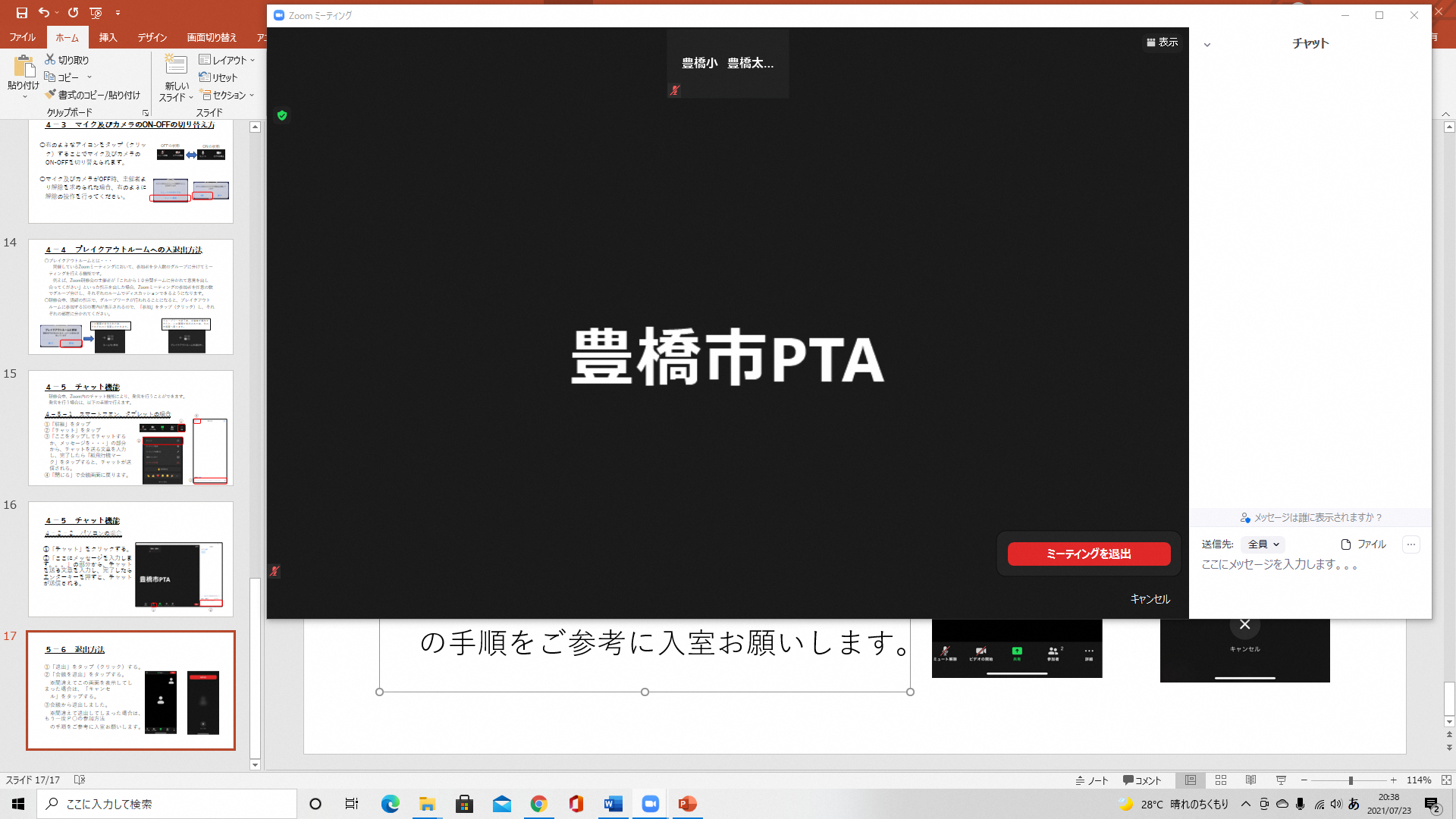 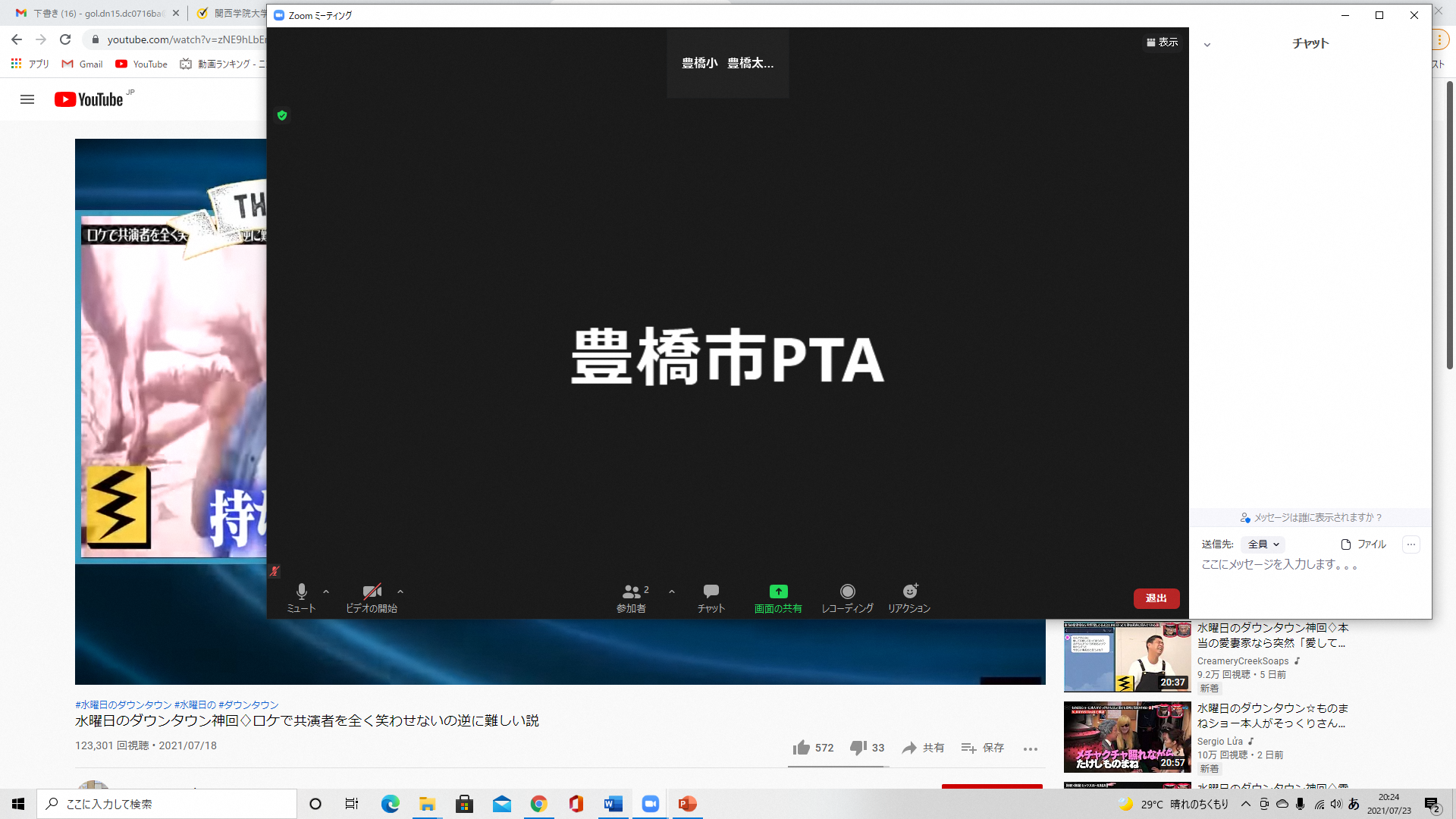 ５．当日の緊急連絡先
当日、手引きを確認しても分からない場合は、下記の連絡先へ
お電話にてお問い合わせください。

　①　　　　　　　　　②　　　　　　　　　　③

※お掛け間違えの無いようにお願い致します。
※話し中の場合は、別の番号へお掛け直しください。